Warm feeling
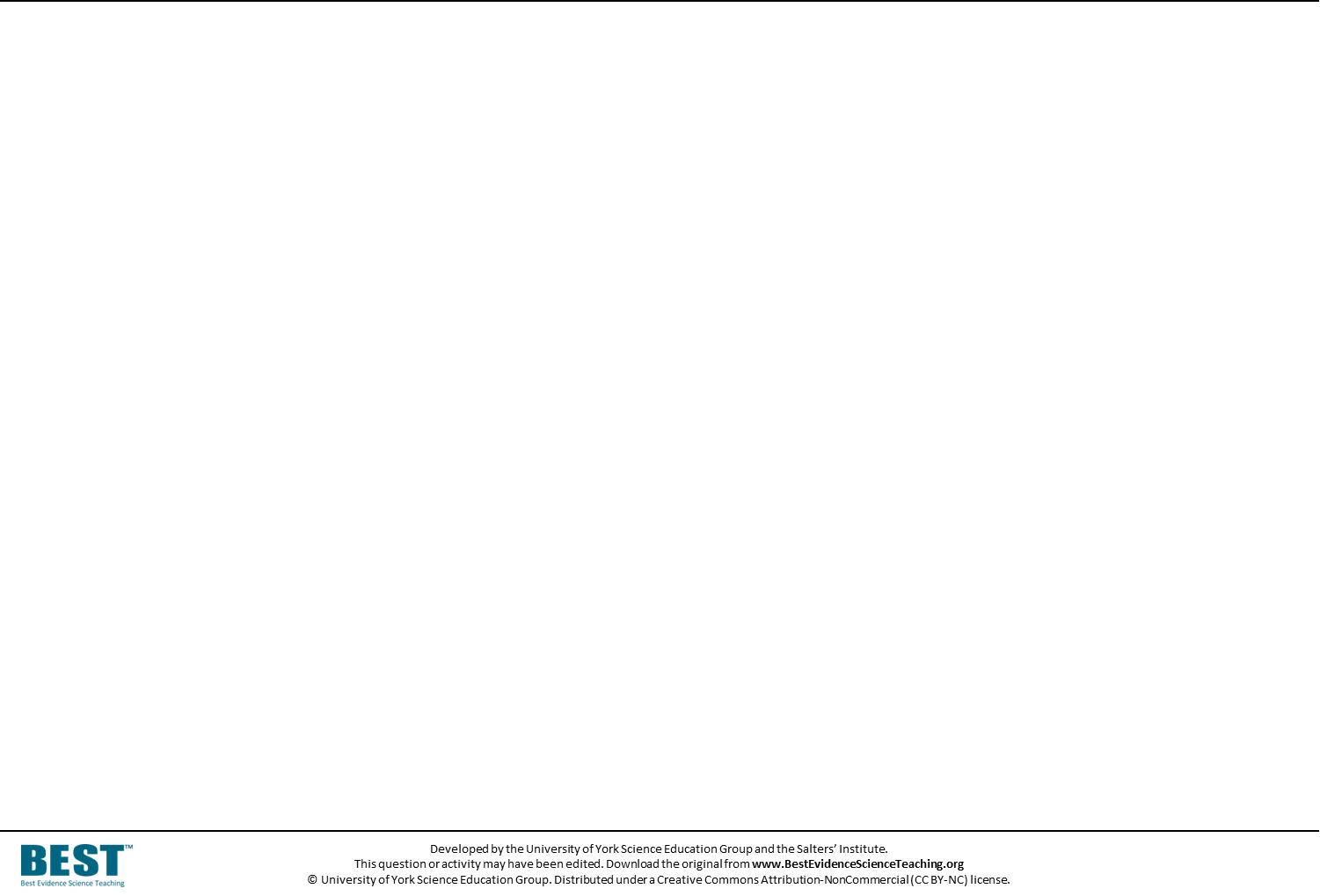 Metal often feels cold when you touch it.
Wood usually feels warm.
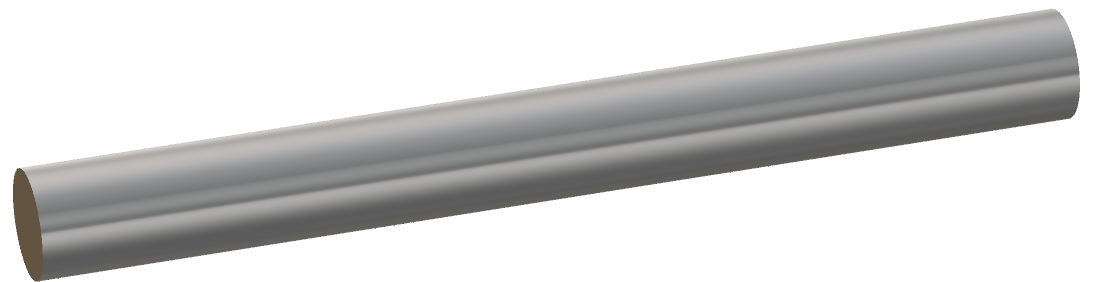 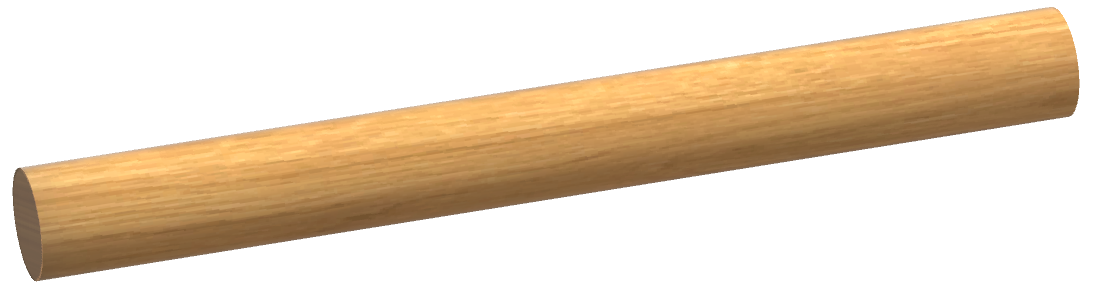 Warm feeling
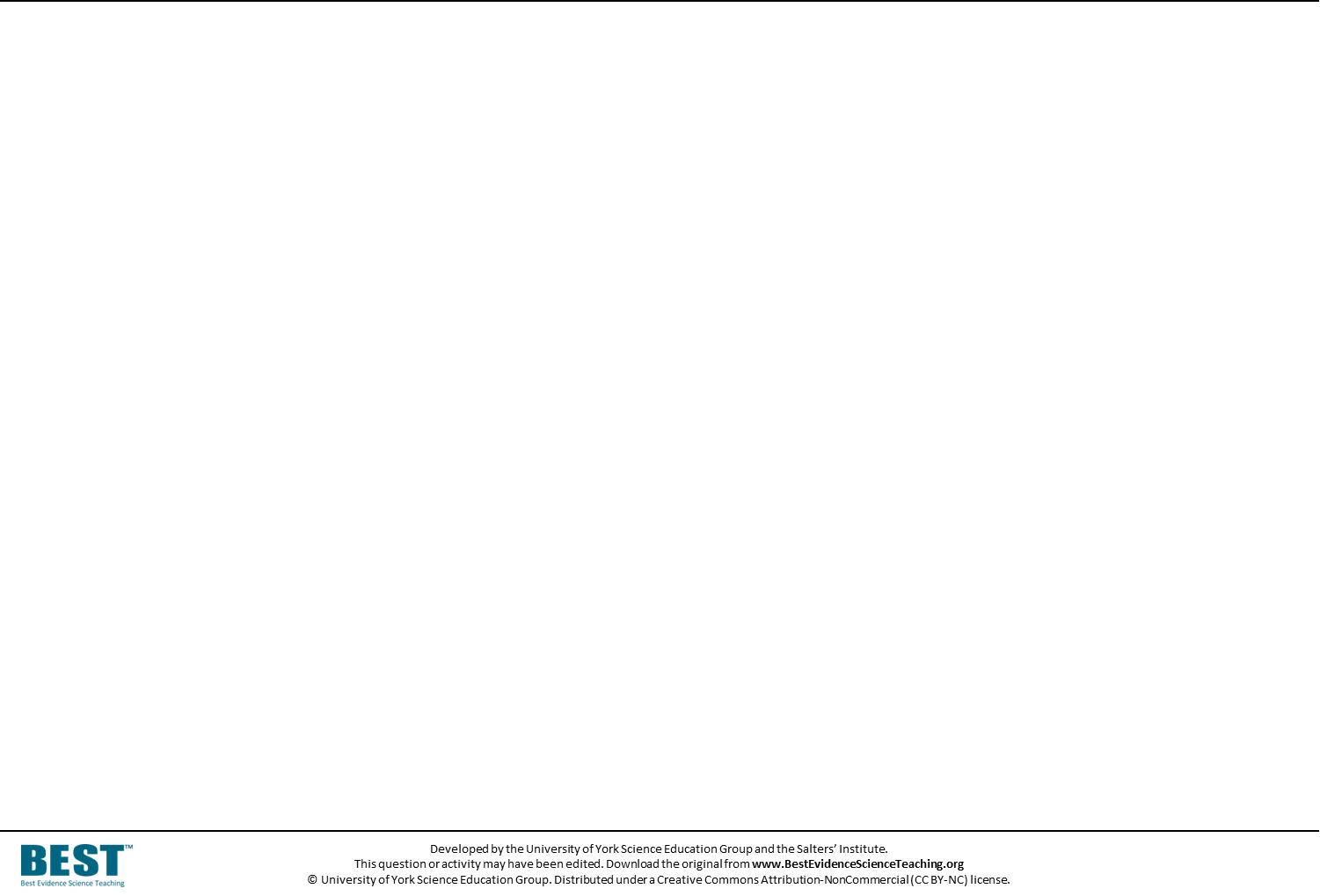 Read these statements about why metal feels cold and wood feels warm. What do you think about each one?
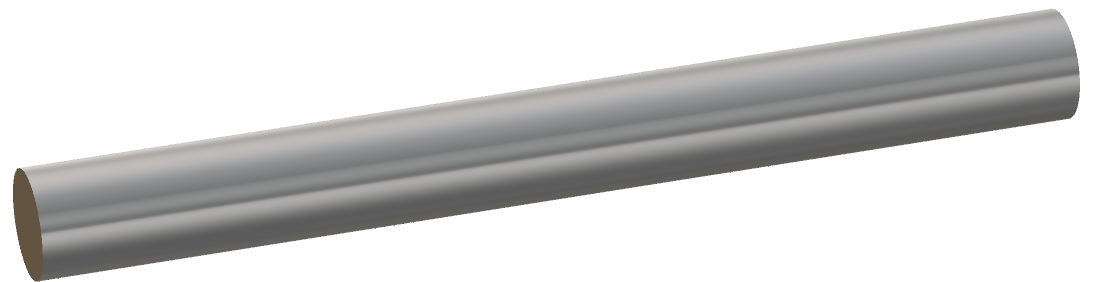 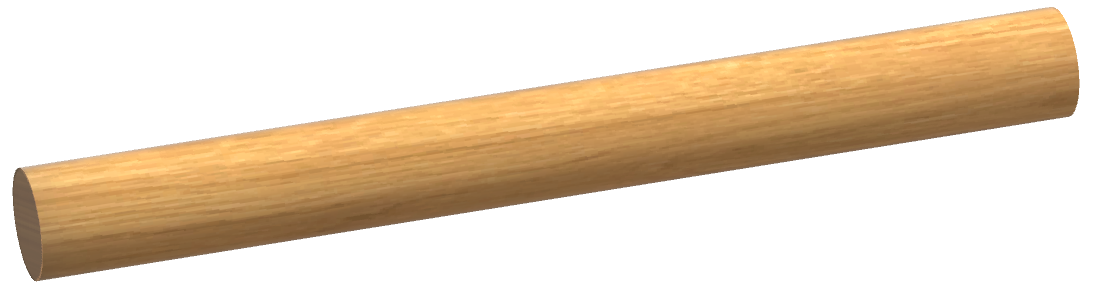 I am sure this is right
I think this is right
I think this is wrong
I am sure this is wrong
Energy from the thermal store of your hand moves easily through the metal.
A
Energy from the thermal store of the wood moves into your hand.
B
Energy from the thermal store of your hand does not move easily through wood.
C
The wood feels warm because your hand is warm.
D